Муниципальное бюджетное общеобразовательное учреждение 
Дзержинская средняя школа №2
«Особенности подросткового возраста»
Педагог-психолог:
Заремба Г.А.
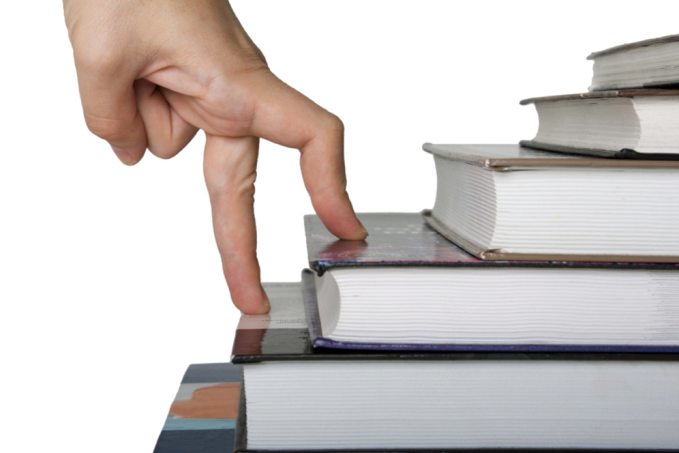 Физиологические изменения подросткового возраста:
Психологические изменения:
Чувство взрослости проявляется:
В желании, чтобы все – и взрослые, и сверстники – относились к нему не как к маленькому, а как к взрослому
В стремлении к самостоятельности.
Появляются собственные взгляды, оценки, собственная линия поведения, формирование ценностных установок.
Ориентированы на активное отстаивание своих прав при пренебрежении к обязанностям.
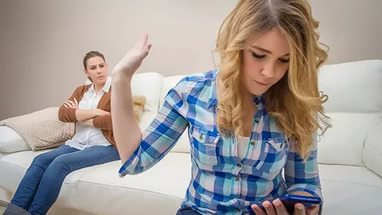 Социальные изменения:
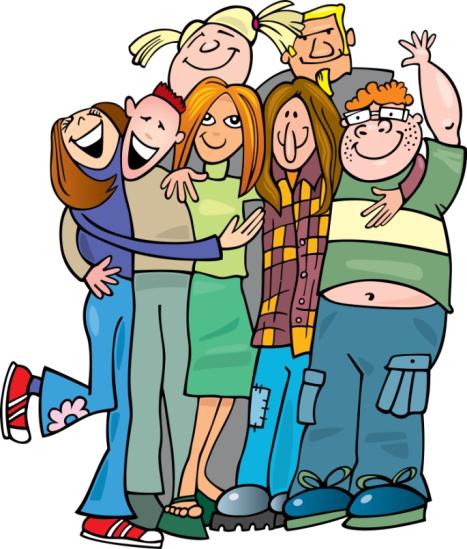 Три кита в общении с подростками:
Советы родителям:
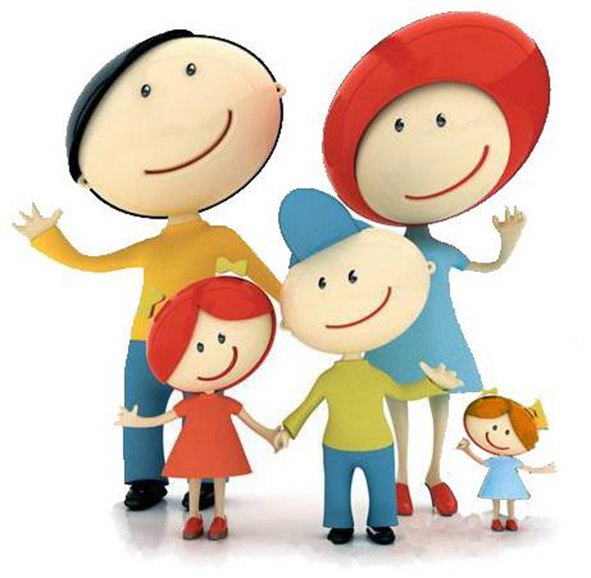 Любовь и принятие (вербальное и невербальное поглаживание).

Принимайте ребенка таким, какой он есть.

Поймите причину. Доверьте подростку то, чего раньше не доверяли.

Проявляйте искрений интерес.
Делитесь опытом, рассказывайте своему ребенку о себе.

Будьте вместе. Займитесь с ребёнком общим делом.






Не сравнивайте ребёнка с другими детьми. 
Не давите на подростка.
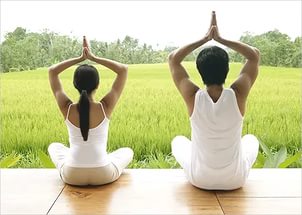 Подросток имеет право на одушевленное и неодушевленное пространство (свою компанию, свою девушку и свою комнату). 







Помните: пережитые вместе положительные эмоции – это «золотой фонд» вашей жизни с ребёнком!
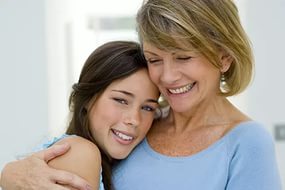 «Не опекайте меня, не ходите за мной, не связывайте каждый мой шаг, не свивайте меня пеленками присмотра и недоверия, не напоминайте и словом о моей колыбели. Я самостоятельный человек. Я не хочу, чтобы меня вели за руку. Передо мной высокая гора. Это цель моей жизни. Я вижу ее, думаю о ней, хочу достичь ее, но взойти на эту вершину хочу самостоятельно. Я уже поднимаюсь, делаю первые шаги. И чем выше ступает моя нога, тем более широкий горизонт открывается мне, тем больше я вижу людей, тем больше познаю их, тем больше людей видят меня. 
От величин и безграничности того, что мне открывается, делается страшно. Мне необходима поддержка старшего друга. Я достигну своей вершины, если буду опираться на плечо сильного и мудрого человека. Но мне стыдно и боязно сказать об этом. Мне хочется, чтобы все считали, что я самостоятельно, своими силами доберусь до вершины». 

Василий Александрович Сухомлинский